Консультация для родителей «Нормы развития контакта ребёнка
                                                                                                               с близкими людьми».
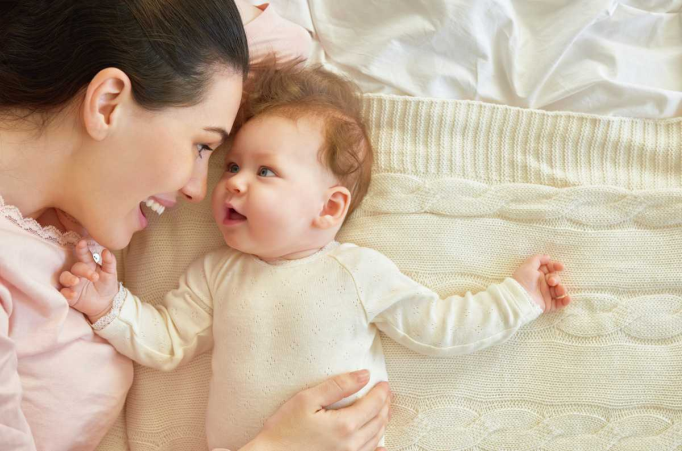 Довольно часто на консультацию стали приходить родители с неговорящими детьми. И здесь,
 конечно же, мы начинаем родителям задавать вопросы, а как проходило развитие общения, 
коммуникации у ребёнка с близкими, начиная с первых дней жизни. Сегодня поговорим о 
нормах развития  коммуникативных навыков у ребёнка, начиная с первых дней его жизни.
Ребёнок родился, конечно же он  пока не может говорить,  Но он может эмоционально общаться
с близкими. Ведущим видом деятельности в младенческом возрасте является эмоционально-
личностное общение со взрослыми людьми, т. е. с теми, кто в основном ухаживает за малышом: 
матерью, отцом, бабушкой, дедушкой или другим взрослым.
Первое, что спрашиваем, проявлял ли ребёнок в 2 мес. интерес к голосу родителя, его лицу, проявлялся ли у ребёнка комплекс оживления,
когда он встречался взглядом со взрослым, особенно с матерью.  

В 3 мес. у ребёнка должен появиться комплекс оживления при  предугадывании контакта со взрослым, здесь ребёнок требует внимания, 
эмоциональной активности от взрослого. Малыш может улыбнуться, протягивая руки ко взрослому, гулит.

Уже в 5-6 мес. малыш может различать настроение по выражению лица взрослого, интонацию голоса, давая ответную эмоциональную 
реакцию.

В 6 мес. ребёнок должен уже сосредотачивать внимание на объектах внешнего мира, можно уже начинать привлекать внимание ребёнка 
к предметам вокруг и игрушкам. В этот же период малыш учится использовать свой голос для привлечения внимания взрослого, а также 
начинает активно использовать указательный жест.

В первый год жизни ребёнок чётко различает «своих» и «чужих», наиболее сильно у него развита привязанность к матери.

К 1 год и 5 мес. у малыша появляются звукоподражания  (один из этапов уже не эмоционального, а речевого развития). Звукоподражания
 проявляются в виде воспроизведения, повторения ребёнком интонаций, жестов, манер поведения, характерных для его близкого 
окружения.